Trabajos Arqueológicos Daniela Maria Raillard Arias (hBA, Maestría, Estudiante de Doctorado)
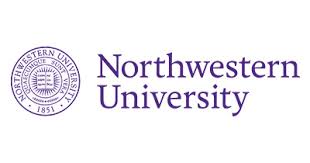 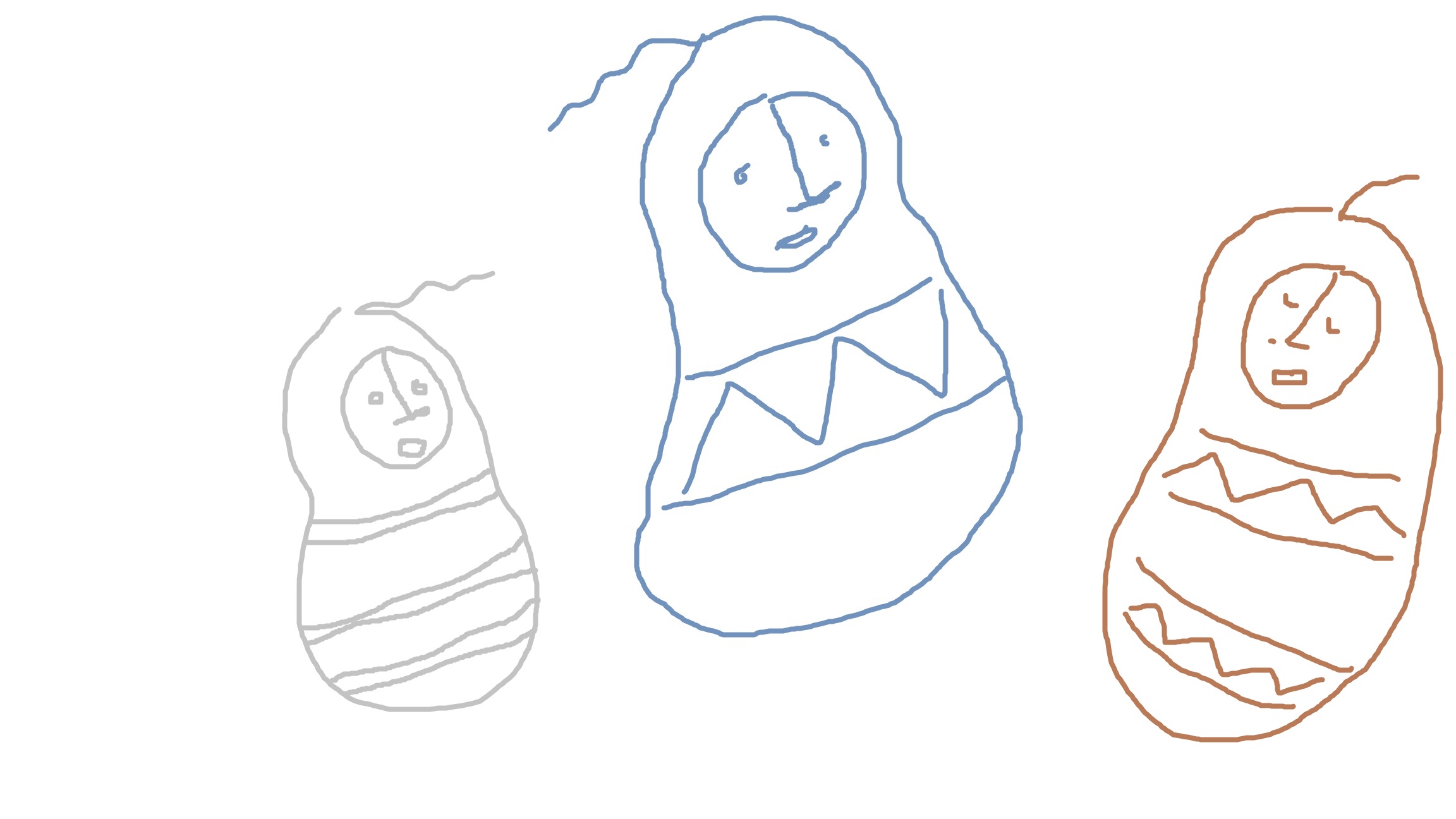 QUIEN SOY?
Soy una arqueóloga Colombiana-Canadiense, haciendo mi doctorado en la universidad de Northwestern, en Chicago (EE.UU). En 2016 llegue a la región de ceja de selva por primera vez para trabajar en el proyecto arqueológico de Tambillo. Con esta experiencia, me enamore de la cultura, historia, paisaje y gente amable de la zona Chachapoya.
Que es la arqueología?
La arqueología es un estudio científico de los materiales y restos de pueblos antiguos para aprender sobre su cultura y sus costumbres. Ósea, Con la arqueología podemos reconstruir como vivieron en el pasado.
QUE ES UN ESTUDIO ARQUEOLOGICA?
Hay muchas maneras de estudiar el pasado. Los arqueólogos usan varias técnicas, como la excavación, el mapeo o el estudio laboratorio para hacer análisis de la material cultural. Típicamente, los arqueólogos estudian los restos de actividades como la cerámica, líticos (piedras usadas), carbón y madera, evidencia de comida como las semillas, conchas o huesos animales. Cuando hay buena preservación, los arqueólogos también estudian los textiles, documentos históricos, huesos humanos, la arquitectura y el paisaje.
CUALES SON MIS CALIFICACIONES?
Casi 4 anos trabajando y viviendo en Leimebamba y Chachapoyas.
Establecido comunicación con guías, orientadores, autoridades y el publico de comunidades locales.
Grado de Bachiller y Maestría en Arqueología, Antropología y Estudios de América Latina.
6 anos de experiencia en turismo y arqueología publica.
QUE SON LOS TRABAJOS CORRIENTES?
Un estudio arqueológico sobre el paisaje y la arquitectura de las tumbas Chachapoya.
Un libro guía de los trekkings del distrito Leimebamba y mas.
Un sitio web sobre la cultura, historia, arqueología y turismo Chachapoya (CHAT).
Mapas y imágenes en 3D de los sitios e artefactos arqueológicos.
Varias actividades e eventos con el publico de las comunidades locales (charlas, presentaciones, tours, demonstraciones, etc.)
CUALES SON MIS IDEAS PARA EL FUTURO?
Integrar la comunidad local en los trabajos arqueológicos con:
Uso de tecnologías digitales para experimentar los restos arqueológicos 
Registro de historias folclóricas
Eventos de fotografía 
Entrenamiento en técnicas arqueológicas 
Y mas!
CUALES SON LOS BENEFICIOS DE LA ARQUEOLOGIA?
Aumentar el conocimiento de la comunidad local sobre su pasado y los pueblos antiguos.
Promocionar y preservar los costumbres antiguos y tradiciones locales. 
Reproducir el orgullo del patrimonio y celebrar la cultura en fiestas, eventos e actividades.
Crear trabajos en turismo y producir información para el desarrollo turístico.
Producir programas educativas para ensenar escueleros y colegiales.
Fundir museos y centros interpretativos para informar el publico y atraer visitantes.
Para comunicar con Daniela: Cel 979 616 806	Whatsapp: +1 631 464 5429		Correo: danielaraillard2024@u.northwestern.edu
Trabajos Arqueológicos Daniela Maria Raillard Arias (hBA, Maestría, Estudiante de Doctorado)
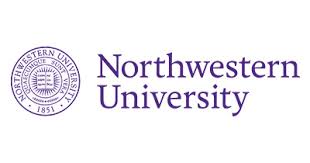 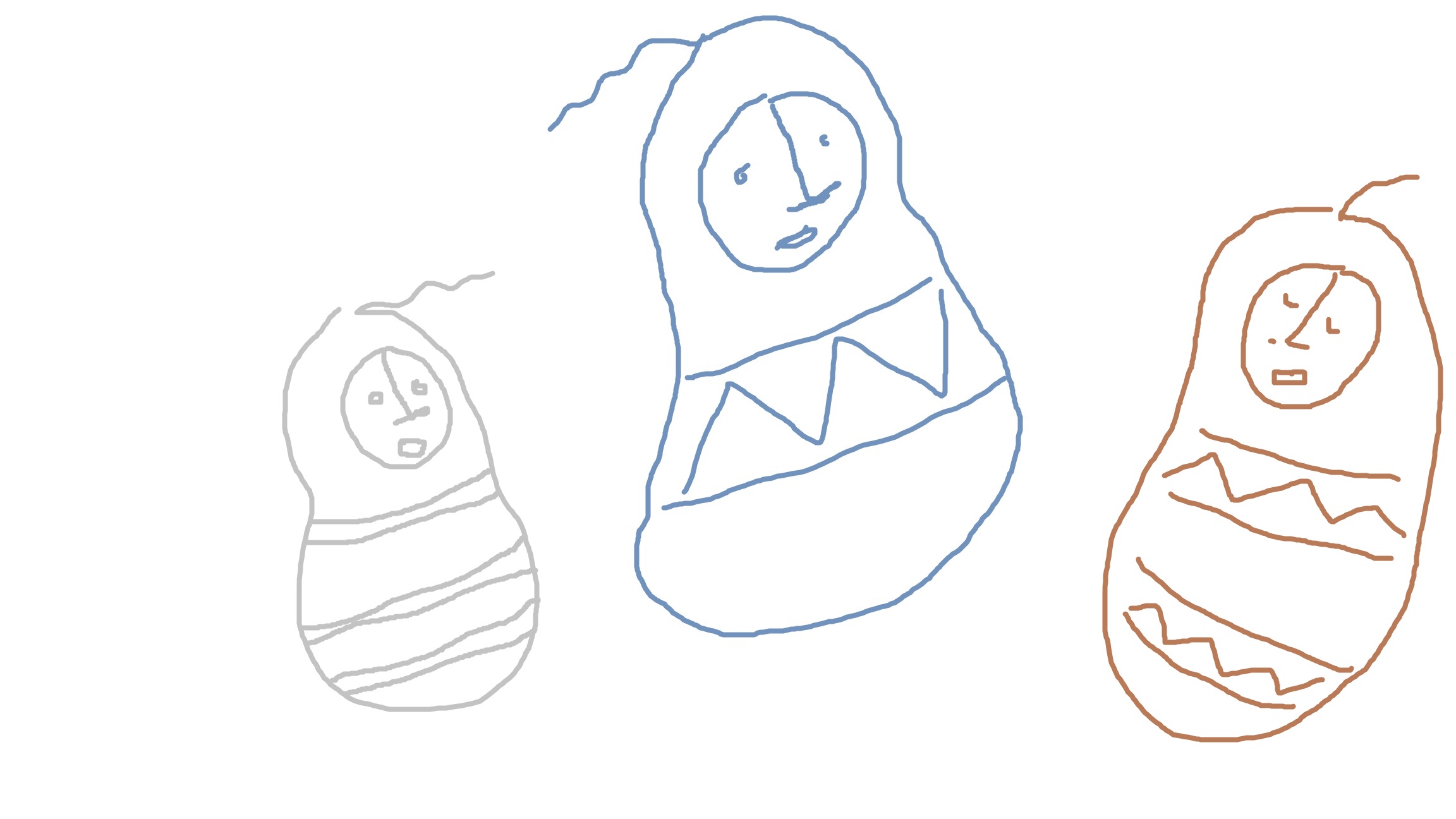 QUIEN SOY?
Soy una arqueóloga Colombiana-Canadiense, haciendo mi doctorado en la universidad de Northwestern, en Chicago (EE.UU). En 2016 llegue a la región de ceja de selva por primera vez para trabajar en el proyecto arqueológico de Tambillo. Con esta experiencia, me enamore de la cultura, historia, paisaje y gente amable de la zona Chachapoya.
QUE ES LA ARQUEOLOGA?
La arqueología es un estudio científico de los materiales y restos de pueblos antiguos para aprender sobre su cultura y sus costumbres. Ósea, con la arqueología podemos reconstruir como vivieron en el pasado.
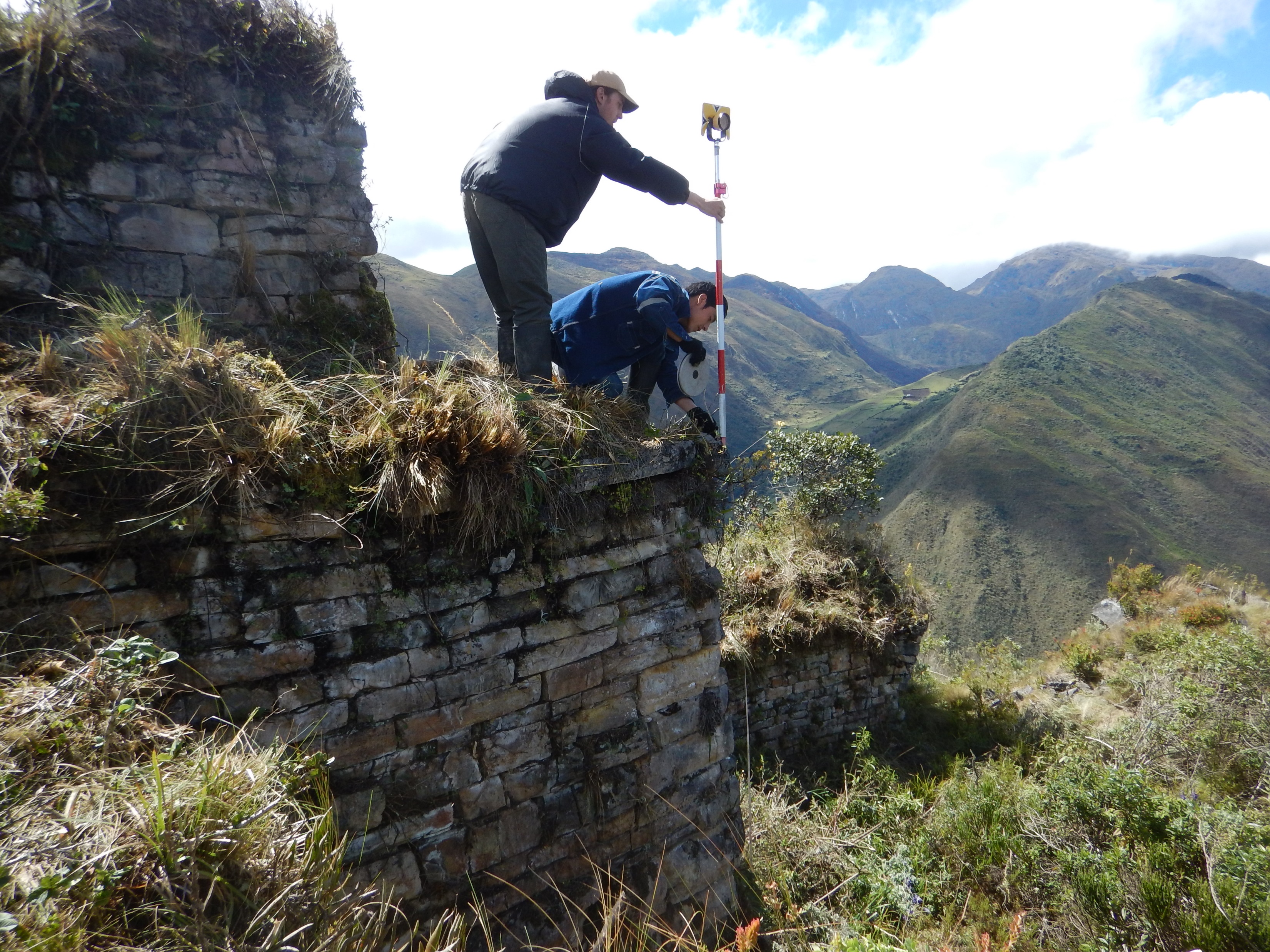 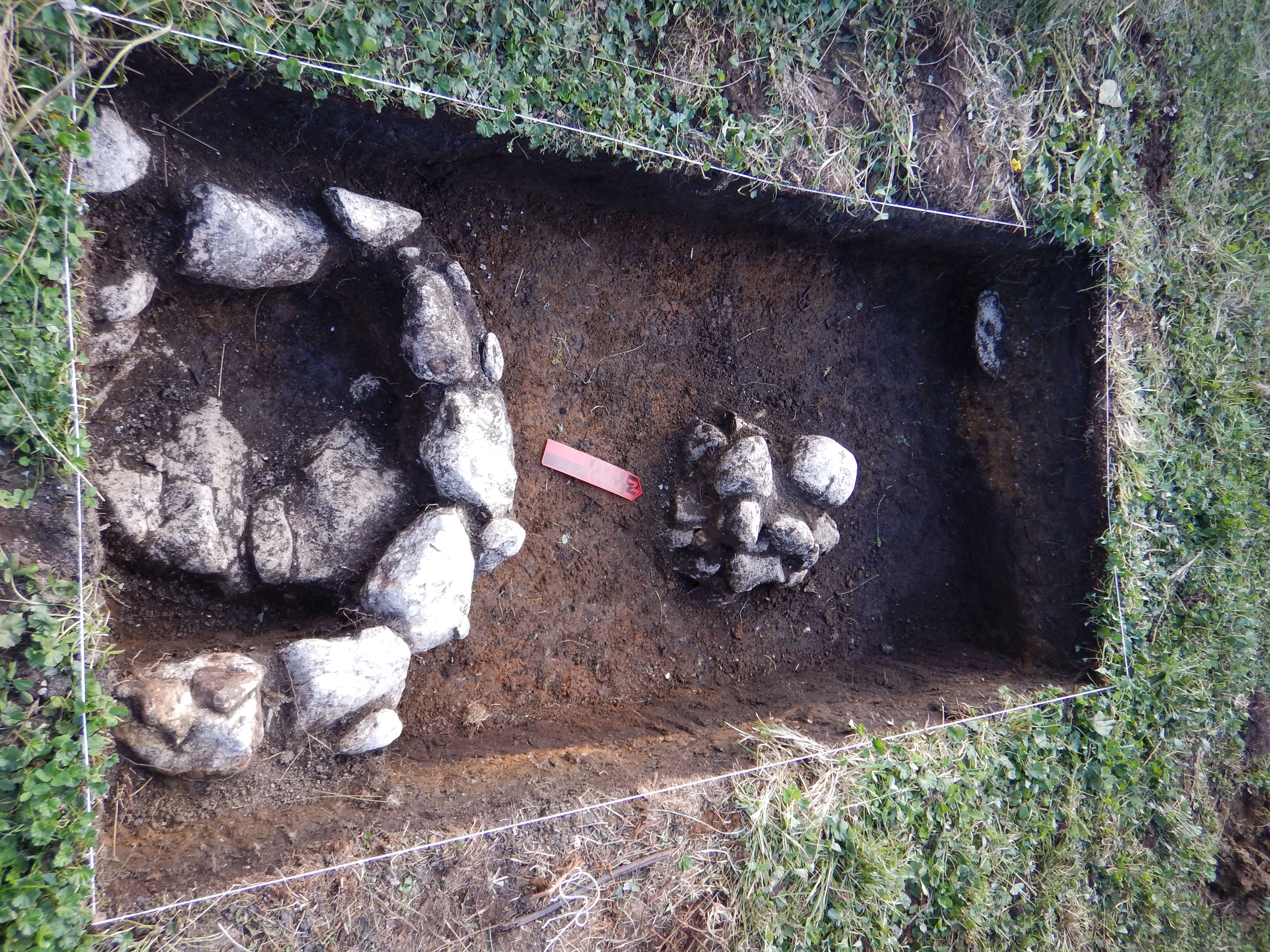 QUE ES UN ESTUDIO ARQUEOLOGICA?
Hay muchas maneras de estudiar el pasado. Los arqueólogos usan varias técnicas, como la excavación, el mapeo o el estudio laboratorio para hacer análisis de la material cultural. 
Típicamente, los arqueólogos estudian los restos de actividades como la cerámica, líticos (piedras usadas), carbón y madera, evidencia de comida como las semillas, conchas o huesos animales. Cuando hay buena preservación, los arqueólogos también estudian los textiles, documentos históricos, huesos humanos, la arquitectura y el paisaje.
CUALES SON MIS CALIFICACIONES?
Casi 4 años trabajando y viviendo en Leimebamba y Chachapoyas.
Establecido comunicación con guías, orientadores, autoridades y el publico de comunidades locales.
Grado de Bachiller y Maestría en Arqueología, Antropología y Estudios de América Latina.
6 años de experiencia en turismo y arqueología publica.
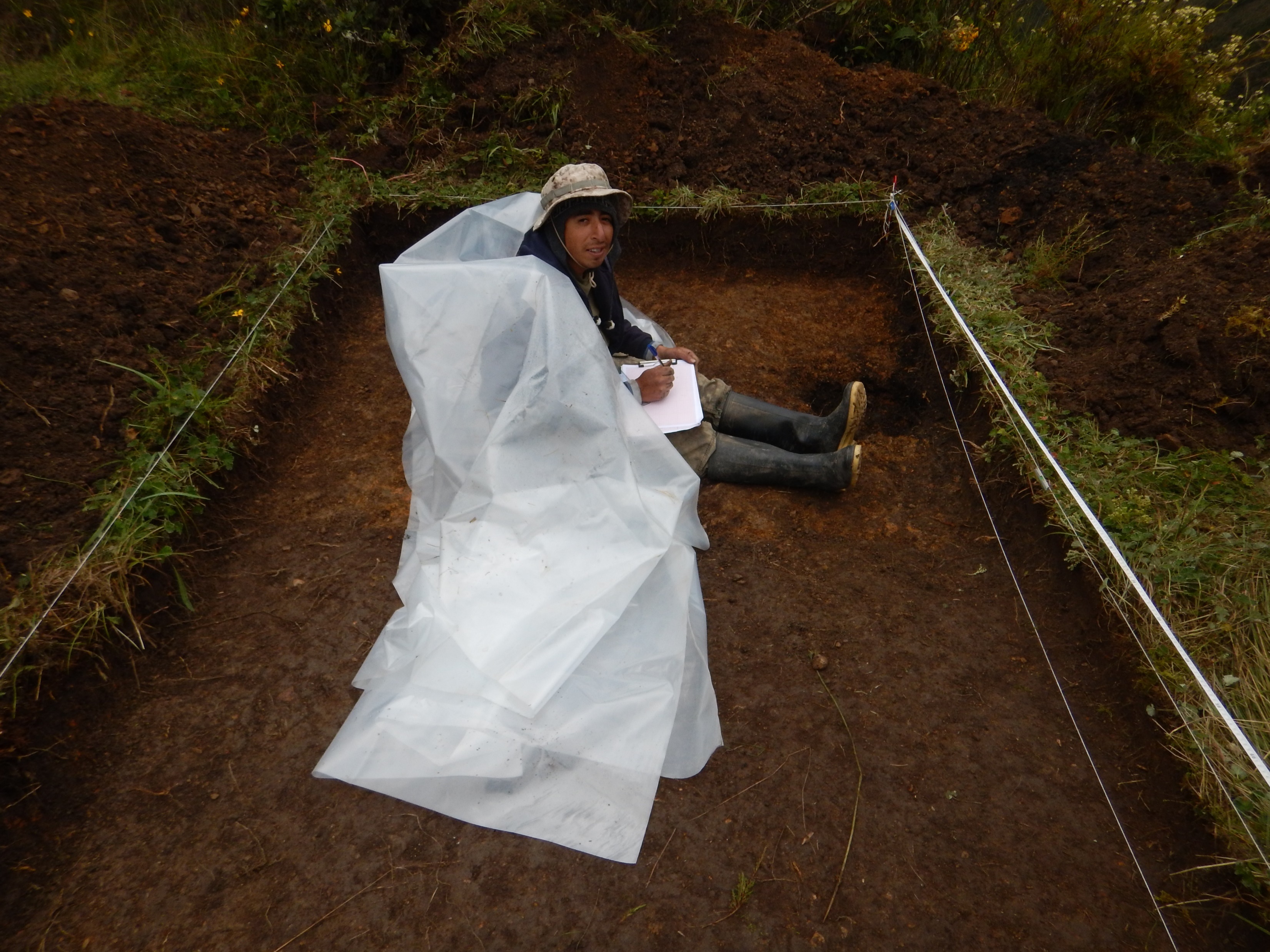 CUALES SON LOS BENEFICIOS DE LA ARQUEOLOGIA?
Aumentar el conocimiento de la comunidad local sobre su pasado y los pueblos antiguos.
Promocionar y preservar los costumbres antiguos y tradiciones locales. 
Reproducir el orgullo del patrimonio y celebrar la cultura en fiestas, eventos e actividades.
Crear trabajos en turismo y producir información para el desarrollo turístico.
Producir programas educativas para enseñar escueleros y colegiales.
Fundir museos y centros interpretativos para informar el publico y atraer visitantes.
CUALES SON MIS IDEAS PARA EL FUTURO?
Integrar la comunidad local en los trabajos arqueológicos con:
Uso de tecnologías digitales para experimentar los restos arqueológicos 
Registro de historias folclóricas
Eventos de fotografía 
Entrenamiento en técnicas arqueológicas 
Y mas!
QUE SON LOS TRABAJOS CORRIENTES?
Un estudio arqueológico sobre el paisaje y la arquitectura de las tumbas Chachapoya.
Un libro guía de los trekkings del distrito Leimebamba y mas.
Un sitio web sobre la cultura, historia, arqueología y turismo Chachapoya (CHAT).
Mapas y imágenes en 3D de los sitios e artefactos arqueológicos.
Varias actividades e eventos con el publico de las comunidades locales (charlas, presentaciones, tours, demonstraciones, etc.)
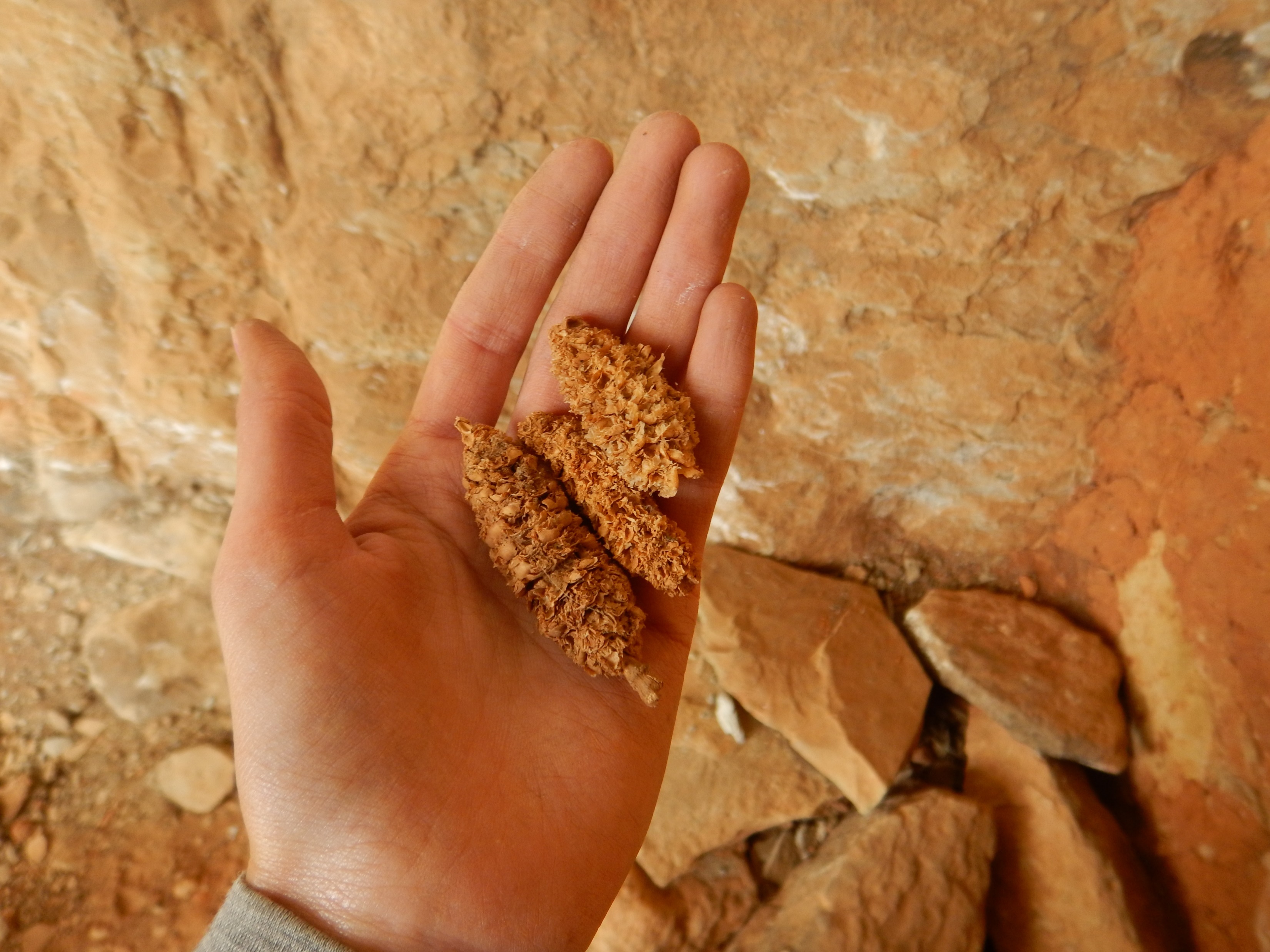 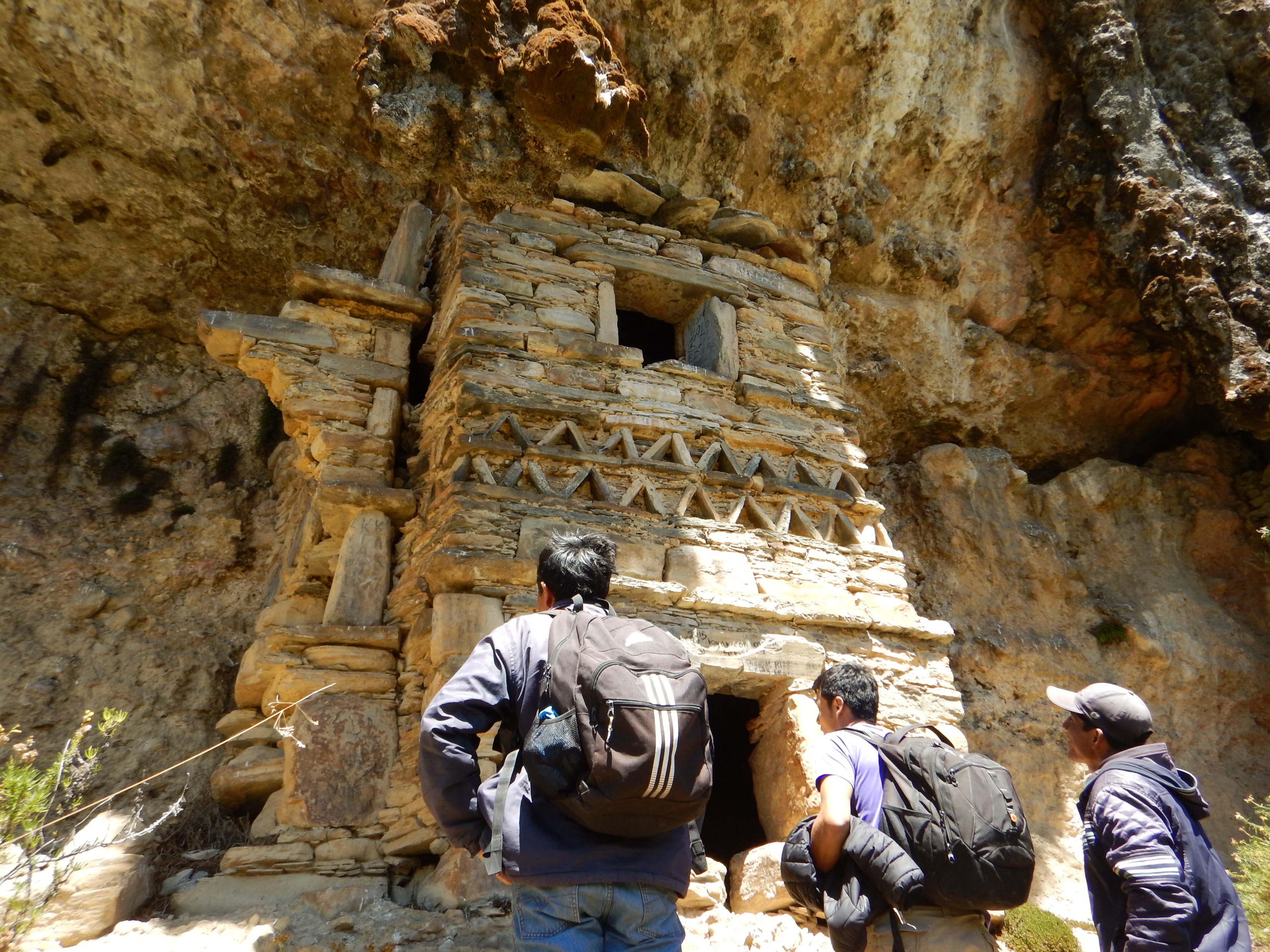 Para comunicar con Daniela: Cel 979 616 806	Whatsapp: +1 631 464 5429		Correo: danielaraillard2024@u.northwestern.edu